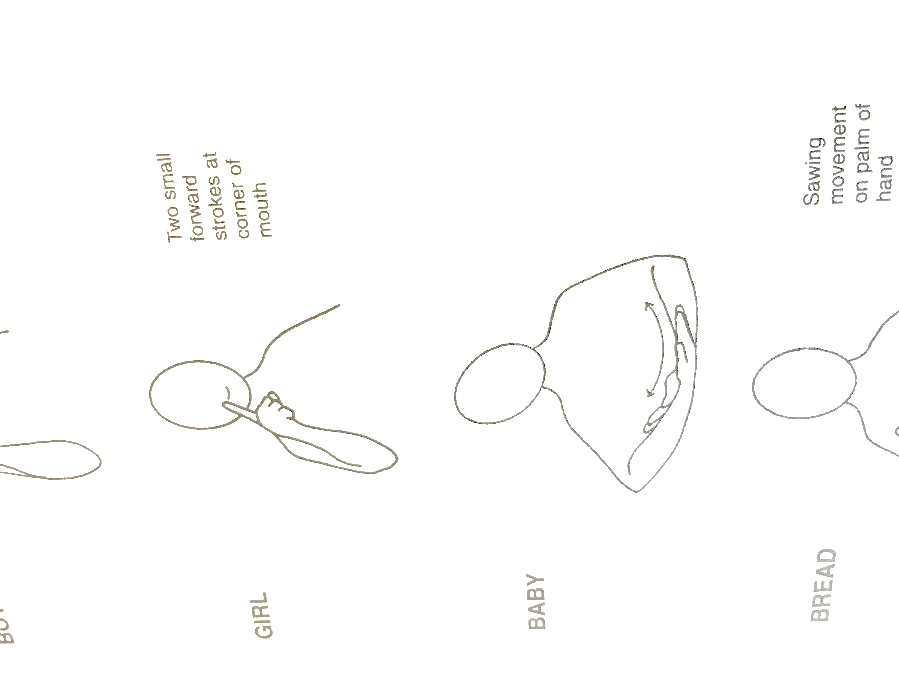 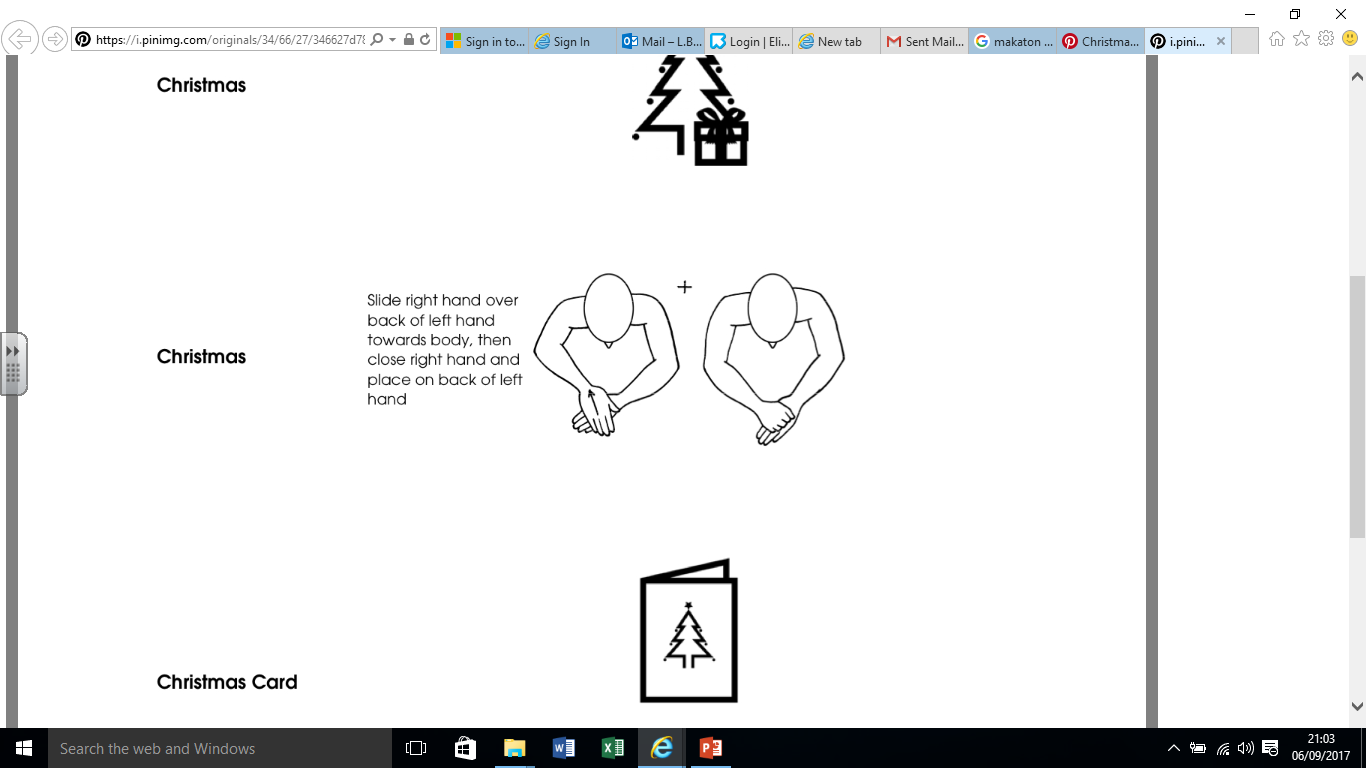 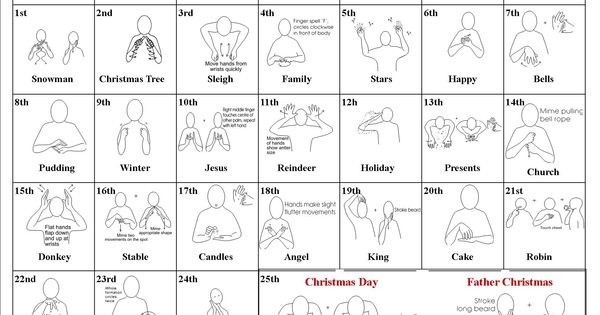 Angel
Christmas
Baby